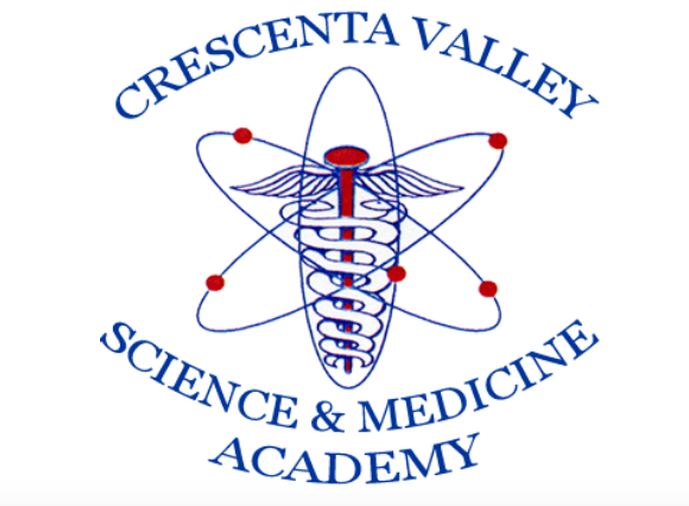 By: Sophia Lee and Sione Markarian
What is the Academy of Science and Medicine?
Career pathway program offering students the opportunity to explore the various careers available in the fields of science and medicine. 

10th, 11th, and 12th graders
9th graders can take Medical Biology
The Big Three
Academy Picnic 
Health Career Night
End of the Year Celebration
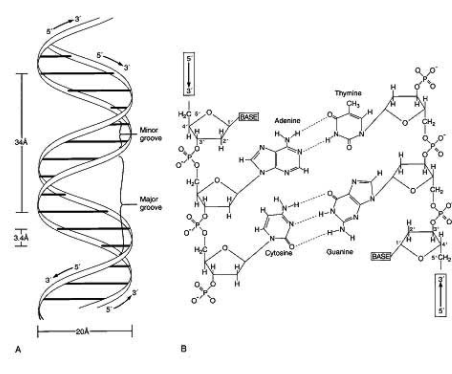 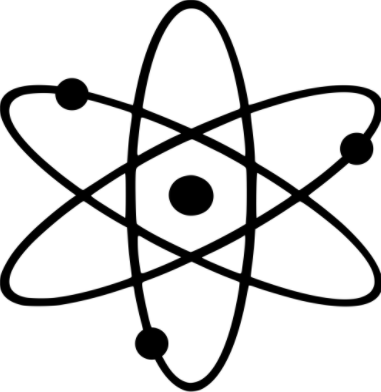 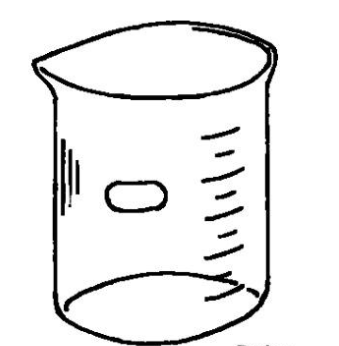 What classes do the Academy students take?
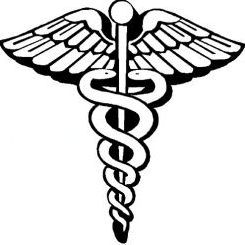 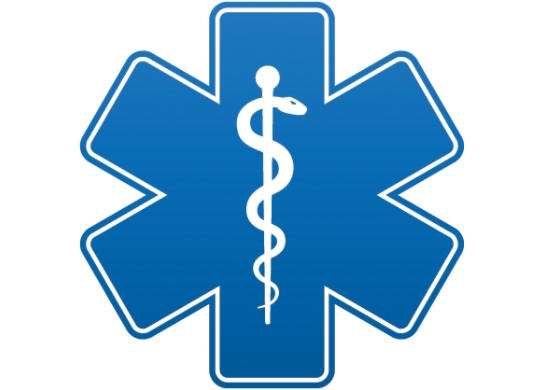 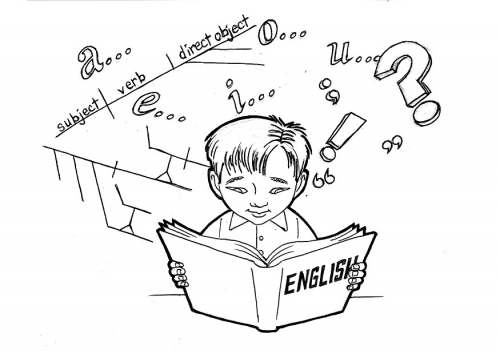 10th grade
Biotechnology → 1 year; Required
Pure Academy classes
English and History
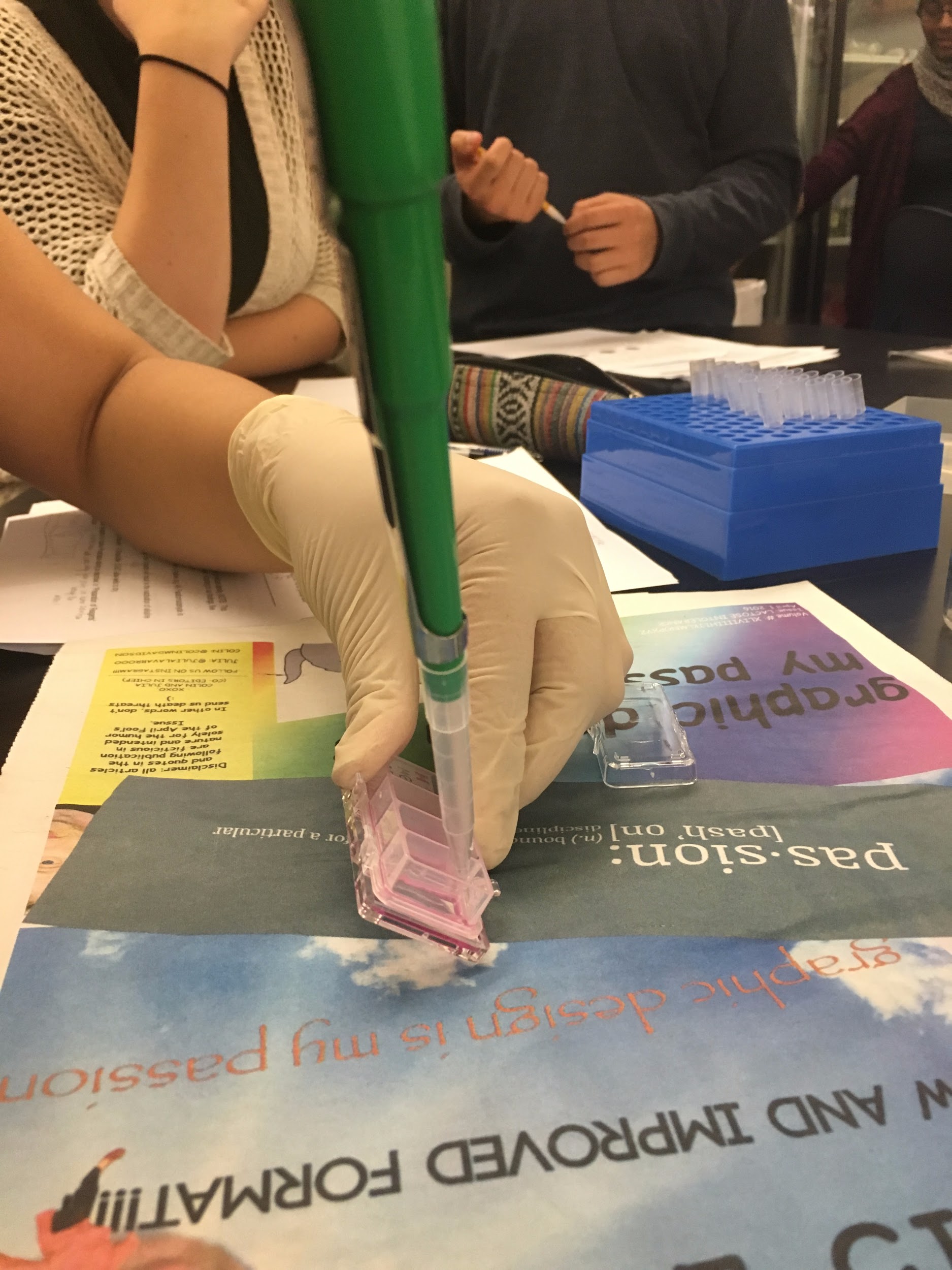 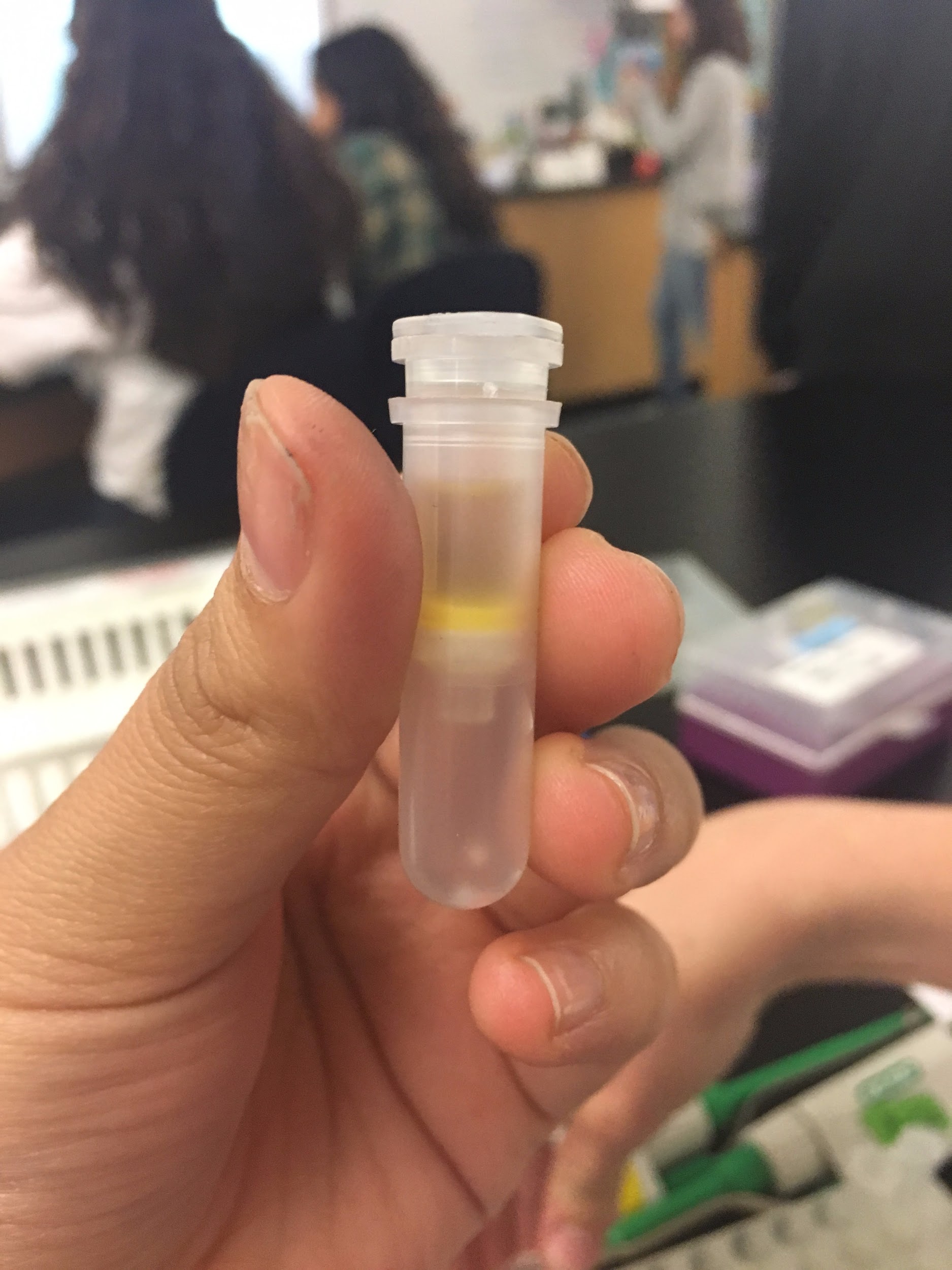 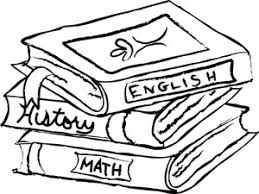 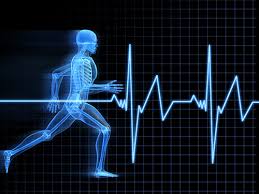 11th grade
CTE → 2 semesters required
Medical Terminology/Office Medical Records (GCC Class)
EKG, Disease Process
Science Research Class
Lifeguarding/Water Safety
OR
1 year of Sports Medicine or Kinesiology
1 year of Robotics
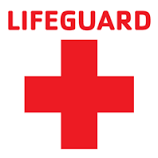 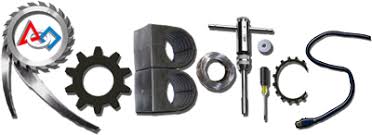 [Speaker Notes: Dedication to teachers and less about requirements and more pics and personal stories]
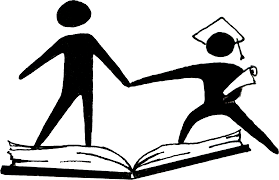 12th grade
No required Academy classes but must have a science class (AP Psychology/Psychology accepted) 
20 hours of participation in Academy activities
30 hours of tutoring “at risk” Academy students
40 hours of internship
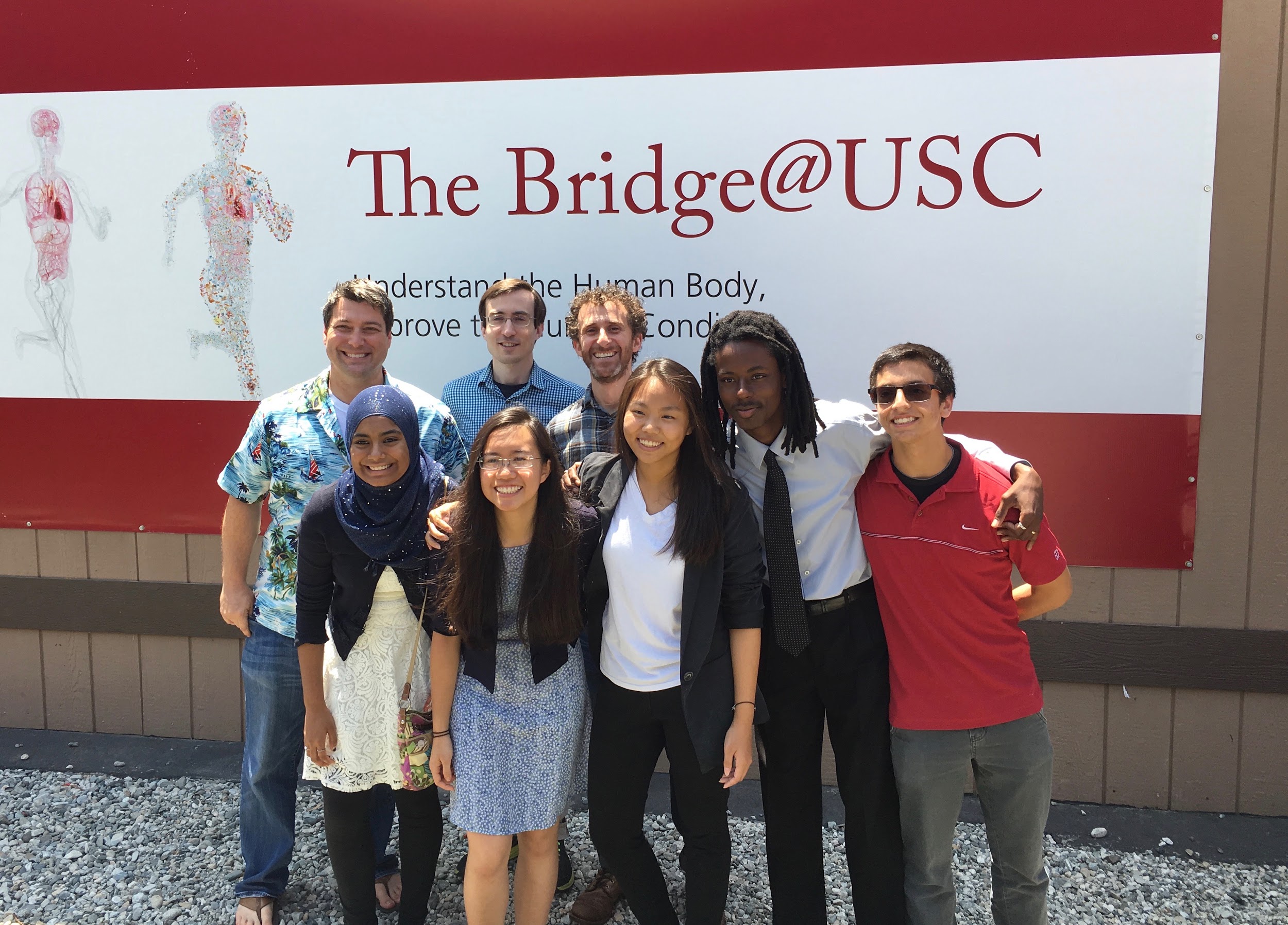 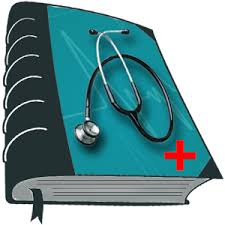 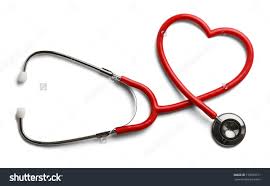 Events we have throughout the year
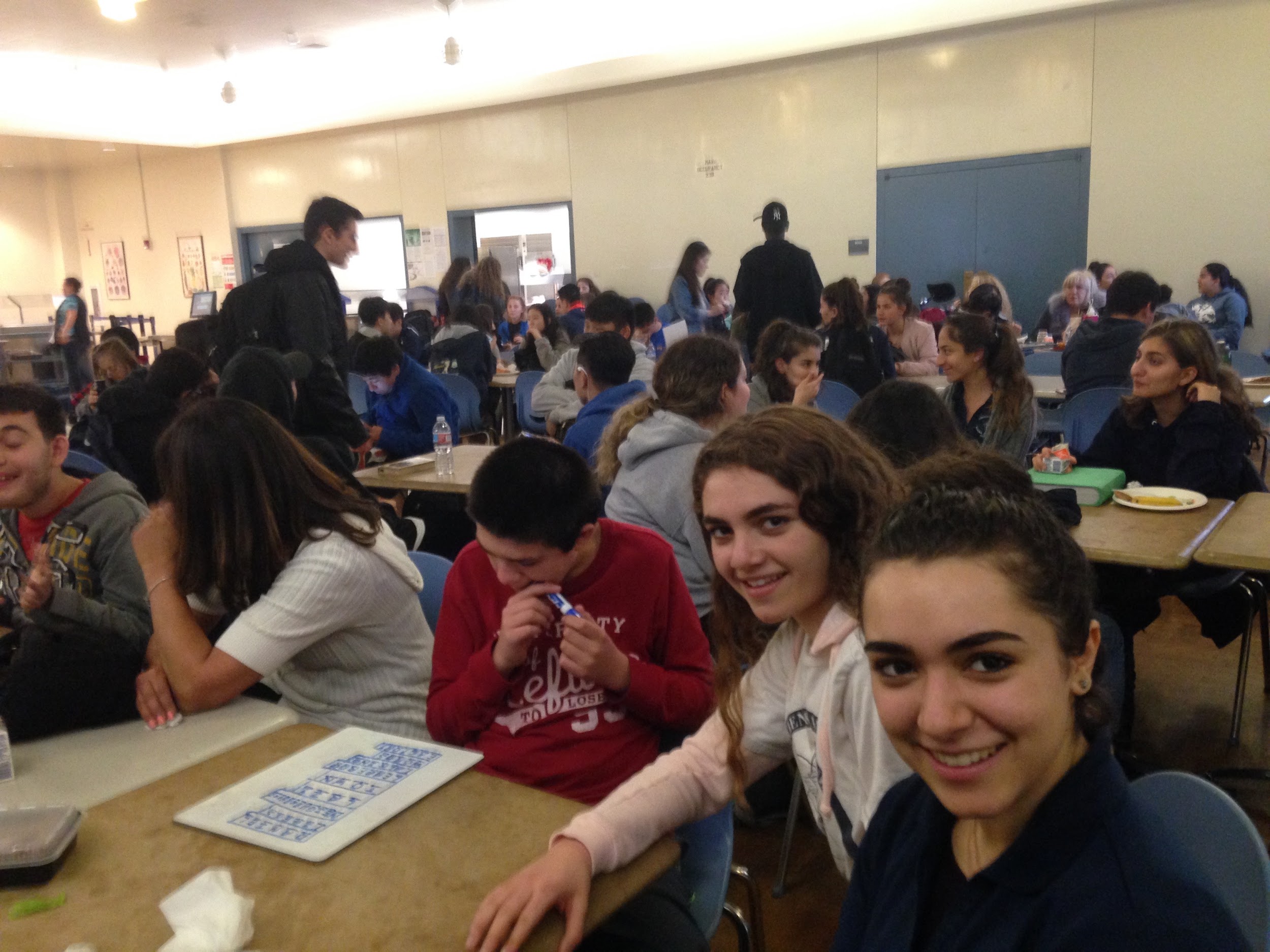 Academy Field Trips
Academy Lunch Presentations
Academy Movies
Academy Fundraising events (i.e. Jamba Juice, Baja Fresh, etc)
On-the-job training (CTE students)
CV’s emergency disaster drill
Socials
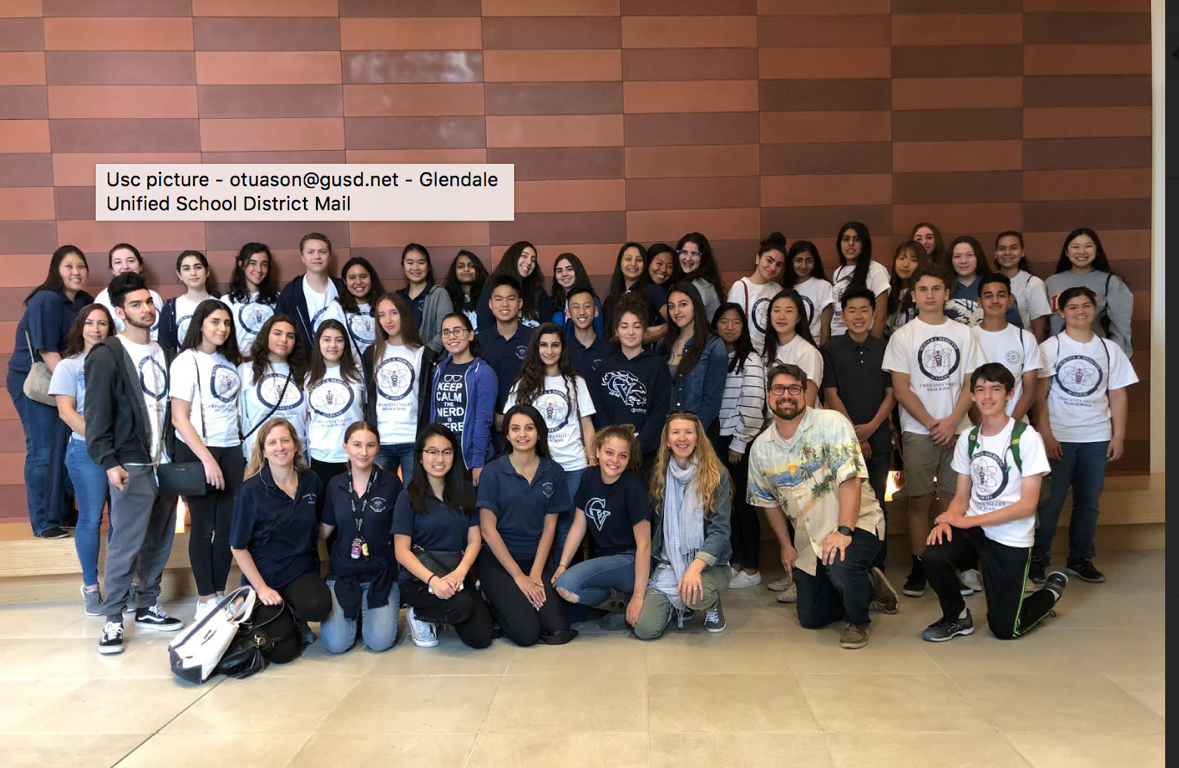 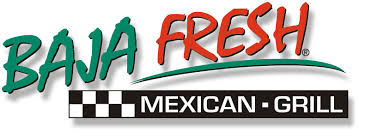 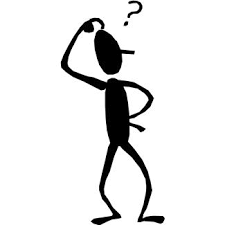 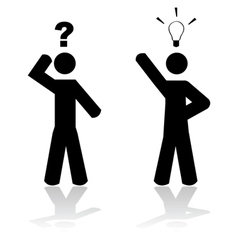 All that work for…
A red stethoscope                           Medical Dictionary
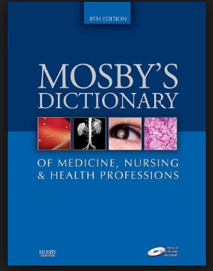 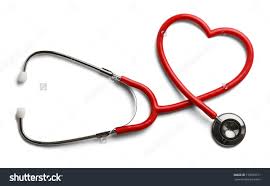 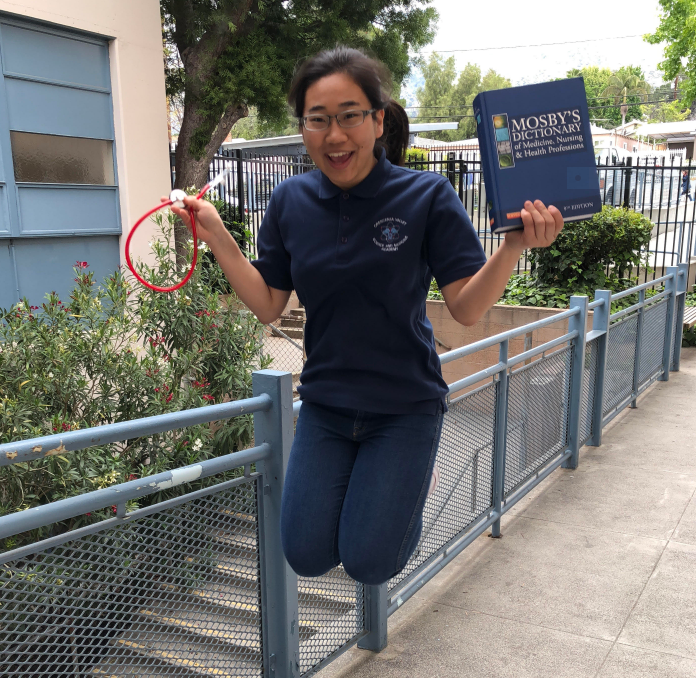 WE DID IT!
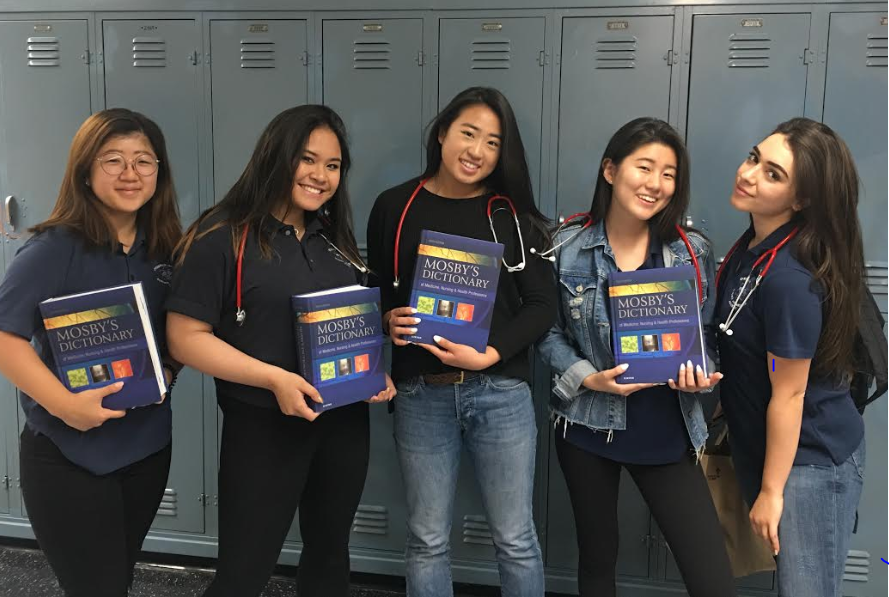